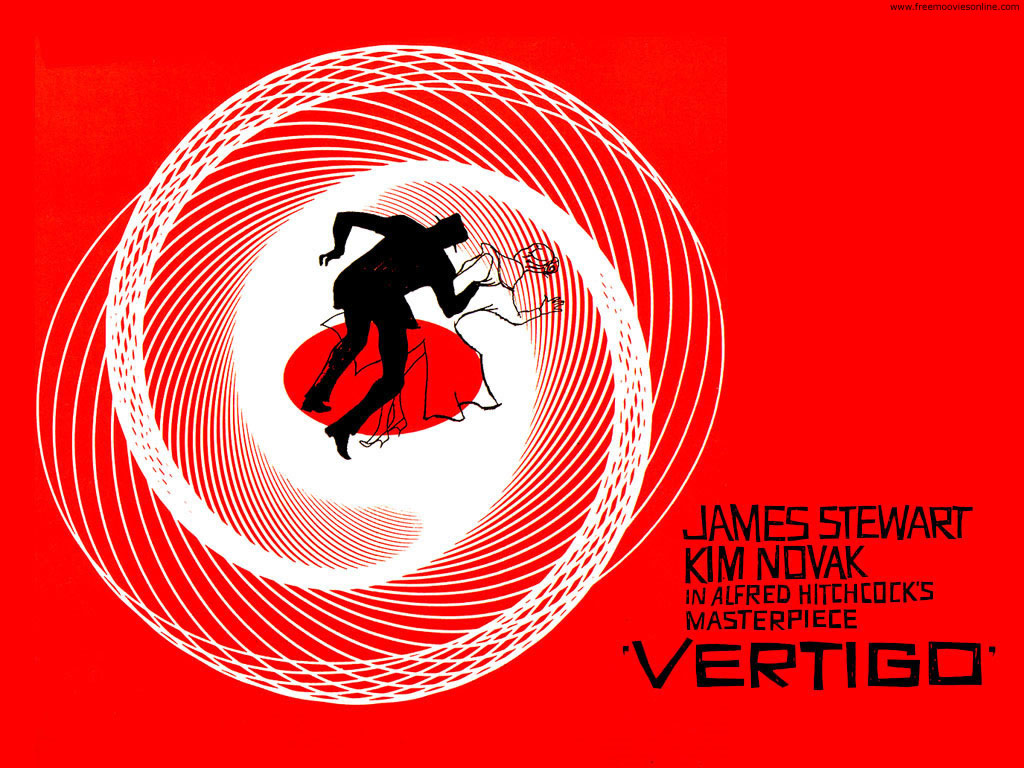 “Another Hitchcock-and-bull story in which the mystery is not so much who done it as who cares.”  -- Time
“One is agreeably used to Hitchcock repeating his effects, but this time he is repeating himself in slow motion.”
                           --Penelope Houston
ENGL 2350’s “Portraits of Carlotta”
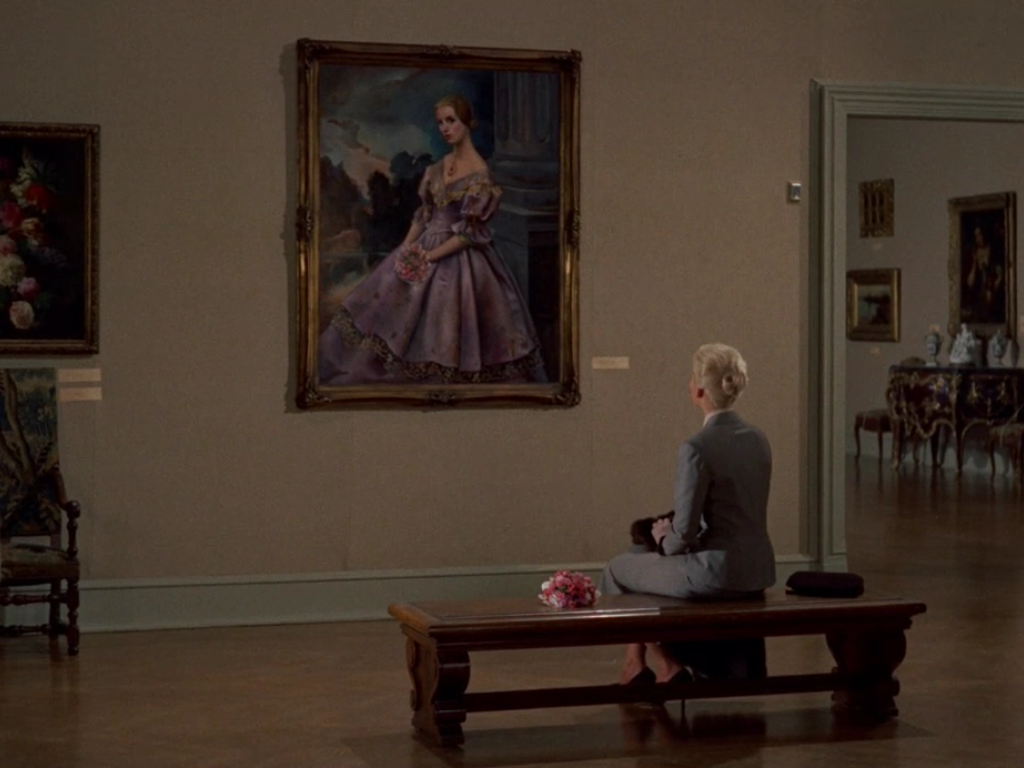 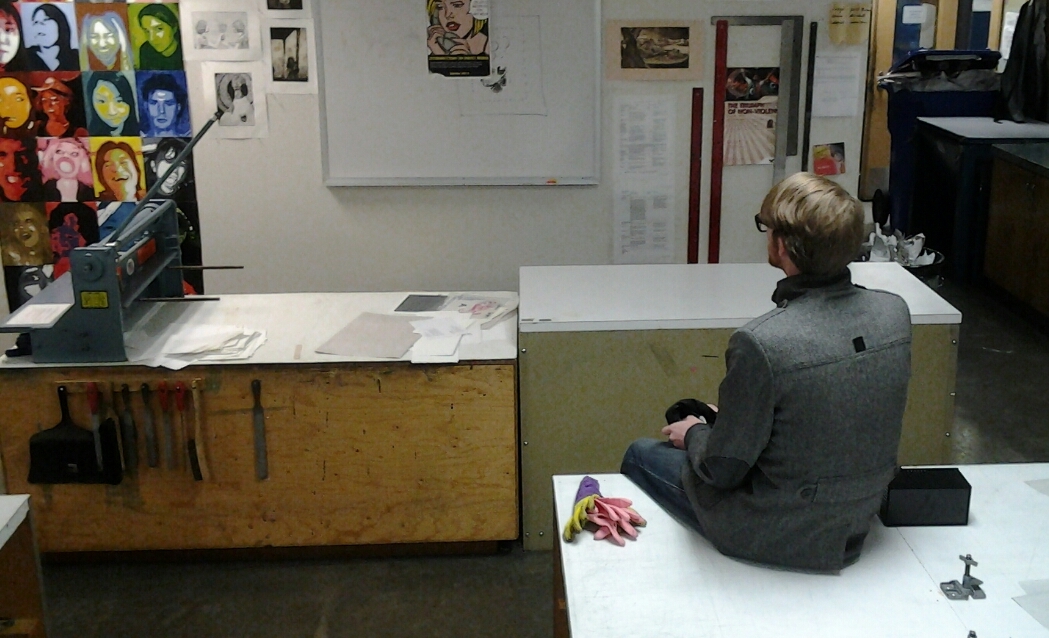 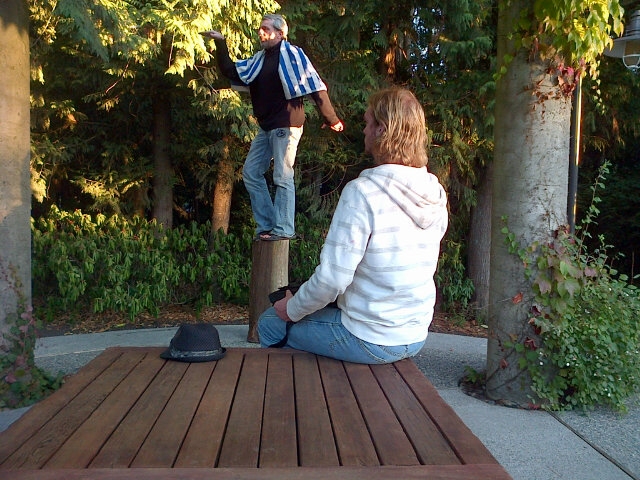 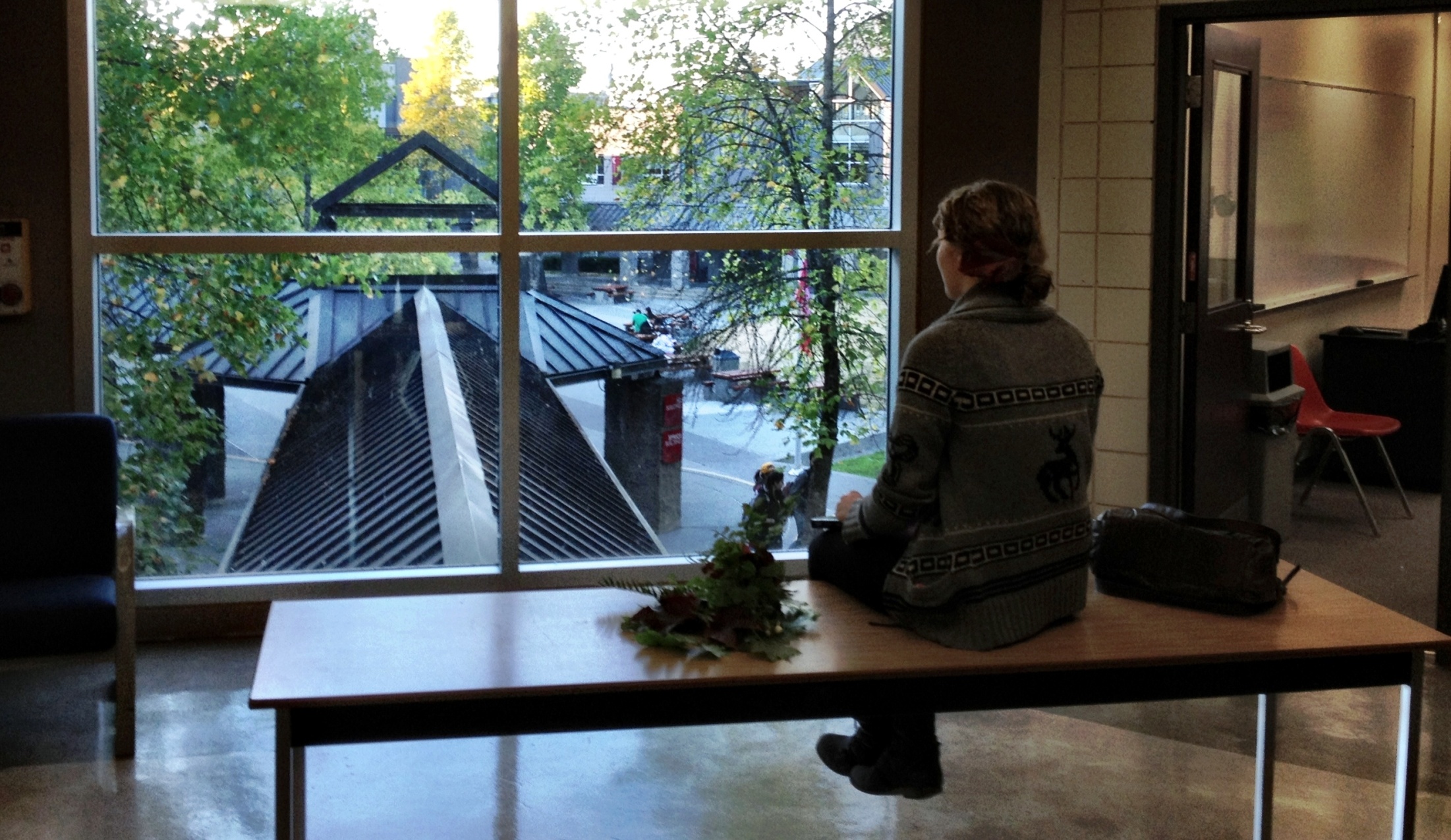 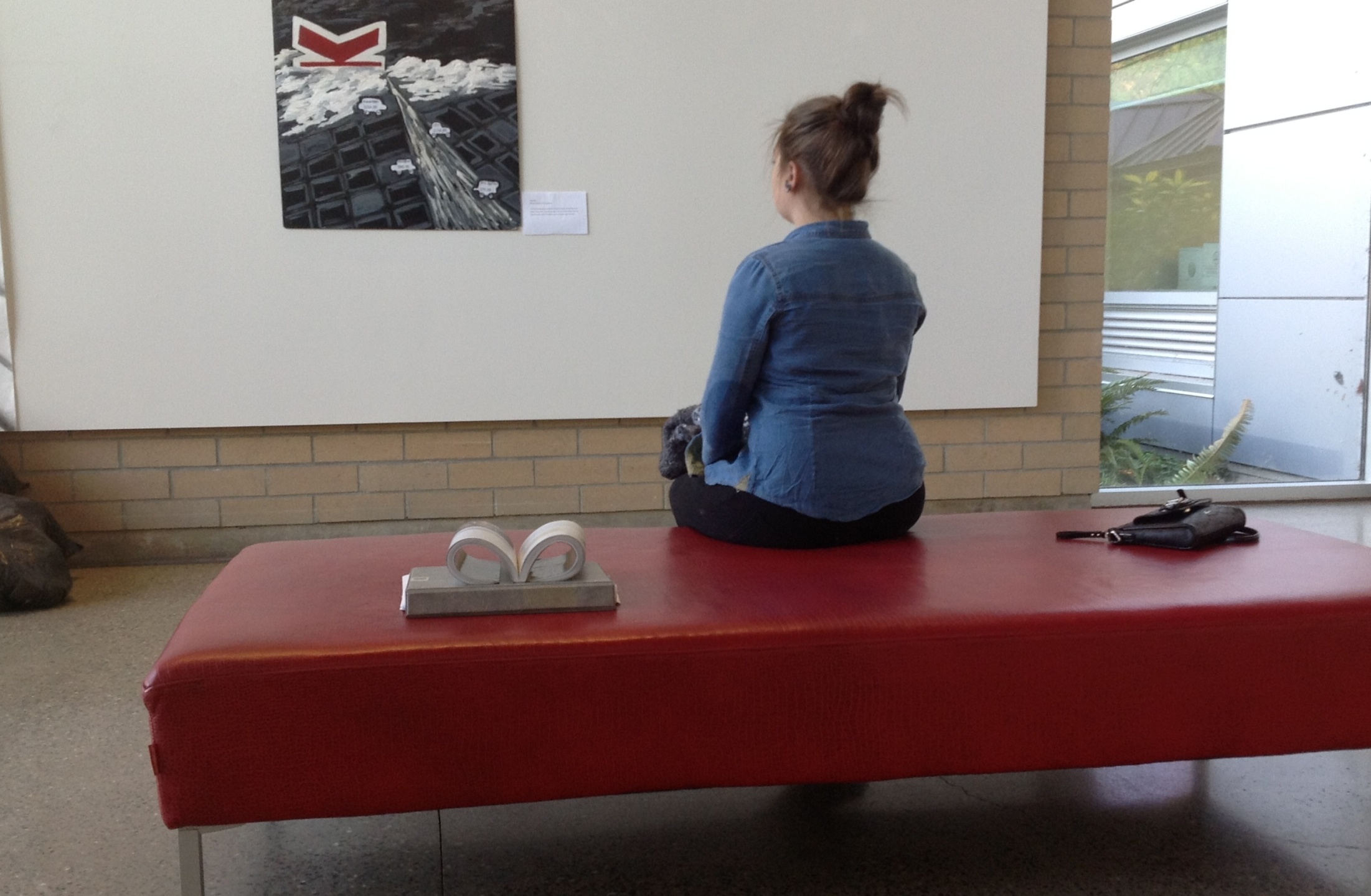